Hast du Lust mit …. zu ….
Ja, ich habe Lust, mit …. zu …..
Nein, ich habe keine Lust mit ….. zu …….
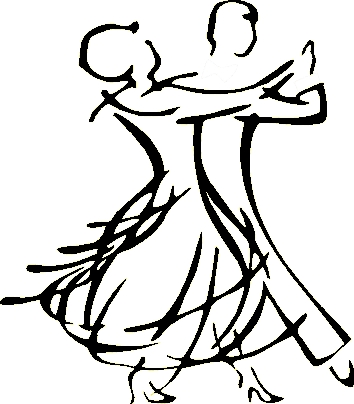 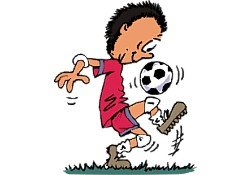 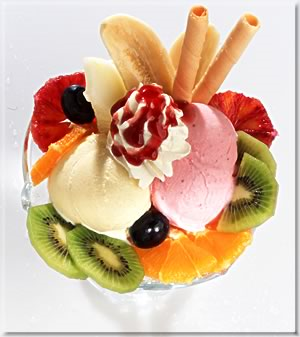 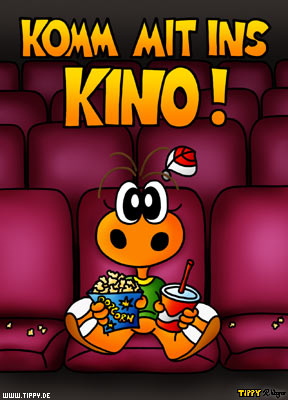 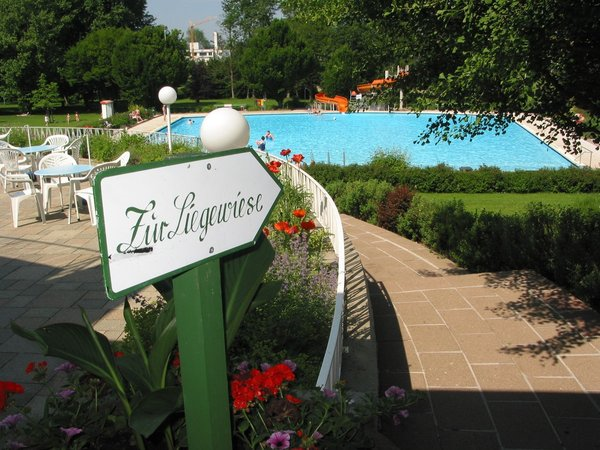 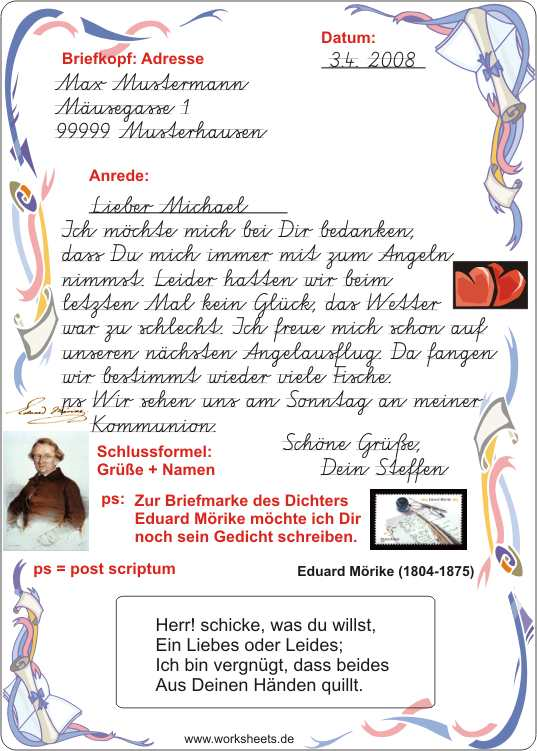